skate
YOUR   LOGO
第二十二章 二次函数
22.1.4 二次函数y=a"x" ^2  +bx+c
的图象和性质
人教版  数学（初中）  （九年级 上）
Please Enter Your Detailed Text Here, The Content Should Be Concise And Clear, Concise And Concise Do Not Need Too Much Text
老师：xippt
时间：2020.4
前 言
学习目标
1.二次函数 y = ax 2 + bx + c与 y=a〖("x−" h)〗^2+k之间的联系。
2.能说出抛物线y = ax 2 + bx + c与抛物线y=ax2的相互关系。
3.抛物线y = ax 2 + bx + c与抛物线y=ax2的平移规律。
重点难点
向右平移6个单位
再向上平移3个单位
【列表】
…
5
3.5
3
3.5
5
…
y
9
6
【描点】
3
根据表中x，y的数值在坐标平面中描出对应的点
x
-3
3
O
（6，3）
【连线】
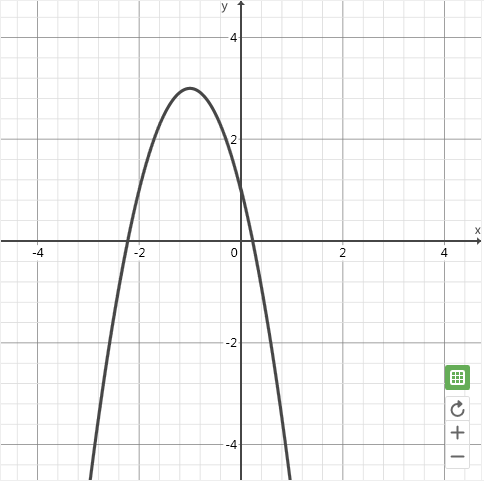 y
O
x
y
x
向上
向下
8
扩展（二次函数的图象与各项系数之间的关系）
1.二次项系数a，二次函数y=ax2+bx+c中，a作为二次项系数，显然a≠0。
当a>0时，抛物线开口向上，a的值越大，开口越小，反之，a的值越小，开口越大；
当a<0时，抛物线开口向下，a的值越小，开口越小，反之，a的值越大，开口越大。
【总结】a决定了抛物线开口的大小和方向，a的正负决定开口方向，a的大小决定开口的大小．
扩展（二次函数的图象与各项系数之间的关系）
扩展（二次函数的图象与各项系数之间的关系）
3. 常数项c
⑴ 当c>0时，抛物线与y轴的交点在x轴上方，即抛物线与y轴交点的纵坐标为正；
⑵ 当c=0时，抛物线与y轴的交点为坐标原点，即抛物线与y轴交点的纵坐标为0；
⑶ 当c<0时，抛物线与y轴的交点在x轴下方，即抛物线与y轴交点的纵坐标为负。
【总结】c决定了抛物线与y轴交点的位置．
探究（选学）
对于二次函数，探究下面的问题：
1）由几个点的坐标可以确定二次函数？这几个点满足的条件是什么？


2）若二次函数经过(-1,10)、(1,4)、(2,7)三个点，能求出二次函数的解析式吗？
要确定一次函数，需求出k、b的值，用待定系数法，由两点（两点连线不与坐标轴平行）的坐标，列出关于k、b的二元一次方程组求出k、b的值。类似要确定二次函数，需求出a、b、c的值，用待定系数法，由三点（任意两点连线不与坐标轴平行）的坐标，列出关于a、b、c的三元一次方程组求出a、b、c的值。
课堂测试
1.求出下列抛物线的开口方向，对称轴和顶点坐标．
1)y=2x2-4x+5 
2)y=-x2+2x-3 
3)y=3x2+2x
4)y=-x2-2x
5)y=-2x2+8x-8
开口向上，x = 1，（1， 3）
开口向下，x = 1，（1，-2）
开口向下，x = -1，（-1,1）
开口向下，x = 2，（2,0）
课堂测试
2.若把抛物线y=x2+bx+c向左平移2个单位,再向上平移3个单位,得抛物线y=x2-2x+1,则(   )                       
A.b=2,c=6              B.b=-6,c=6
C.b=-8 ,c=18           D.b=-8,c=18
课堂测试
3.若一次函数 y= ax + b 的图象经过第二、三、四象限，则二次函数y = ax2 + bx - 3的大致图象是     (    )
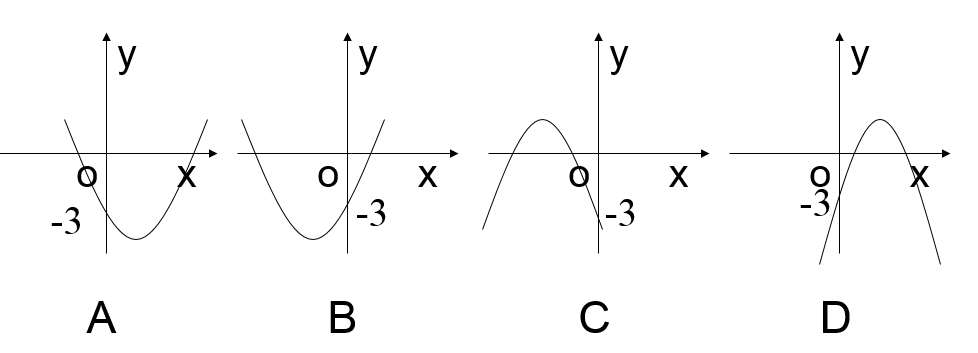 版权声明
感谢您下载xippt平台上提供的PPT作品，为了您和xippt以及原创作者的利益，请勿复制、传播、销售，否则将承担法律责任！xippt将对作品进行维权，按照传播下载次数进行十倍的索取赔偿！
  1. 在xippt出售的PPT模板是免版税类(RF:
Royalty-Free)正版受《中国人民共和国著作法》和《世界版权公约》的保护，作品的所有权、版权和著作权归xippt所有,您下载的是PPT模板素材的使用权。
  2. 不得将xippt的PPT模板、PPT素材，本身用于再出售,或者出租、出借、转让、分销、发布或者作为礼物供他人使用，不得转授权、出卖、转让本协议或者本协议中的权利。
课堂测试
4、请写出如图所示的抛物线的解析式：
[分析]关键在于求出a、b、c的值
y
（2，4）
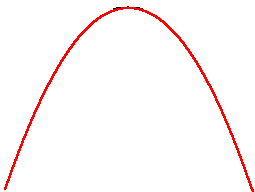 （0，1）
x
skate
YOUR   LOGO
第二十二章 二次函数
感谢聆听与指导
人教版  数学（初中）  （九年级 上）
Please Enter Your Detailed Text Here, The Content Should Be Concise And Clear, Concise And Concise Do Not Need Too Much Text
老师：xippt
时间：2020.4